ČÁSTI KVETOUCÍCH ROSTLIN
LISTY
 KVĚTY
lISTY
VYRŮSTAJÍ ZE STONKU
ZELENÁ BARVA             HLAVNÍ ORGÁNY PRO FOTOSYNTÉZU, PŘI KTERÉ SE VYRÁBÍ JAKO VEDLEJŠÍ PRODUKT KYSLÍK = NEJDŮLEŽITĚJŠÍ DĚJ NA ZEMI
Změny na listech během roku
Jaro                Léto           Podzim           Zima
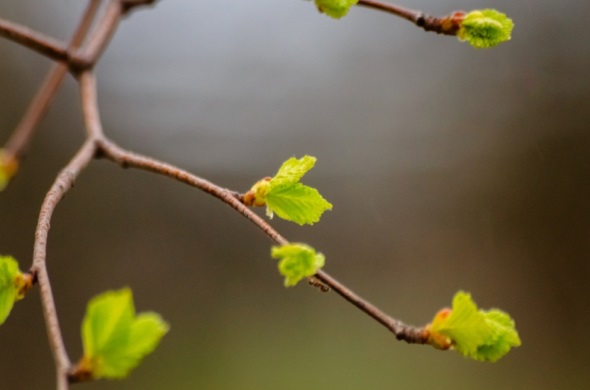 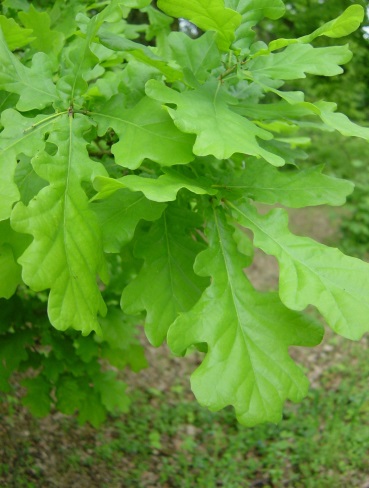 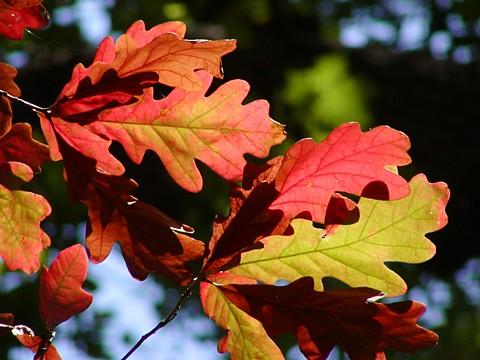 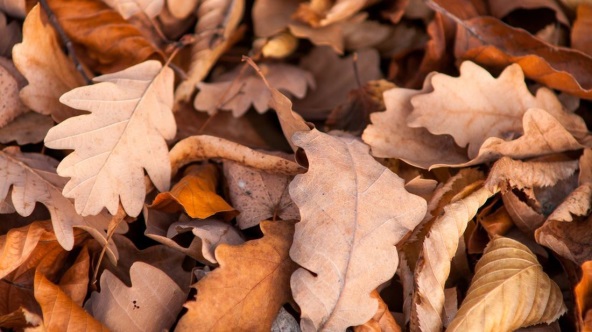 Proč je list zelený? JAKÝ MÁ TVAR  a proč?
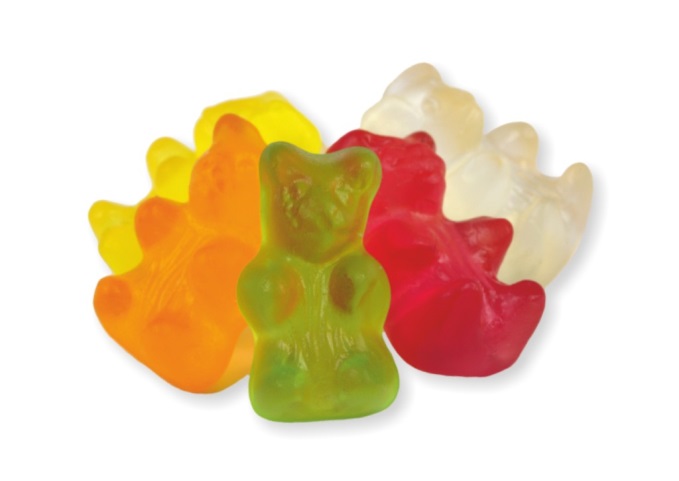 Listy jsou většinou ploché, aby dobře zachycovaly světlo při fotosyntéze.
Při fotosyntéze si rostliny pro sebe vyrábí výživu – cukry (glukóza).
Obsahuje zelené barvivo = ZELEŇ LISTOVÁ = CHLOROFYL
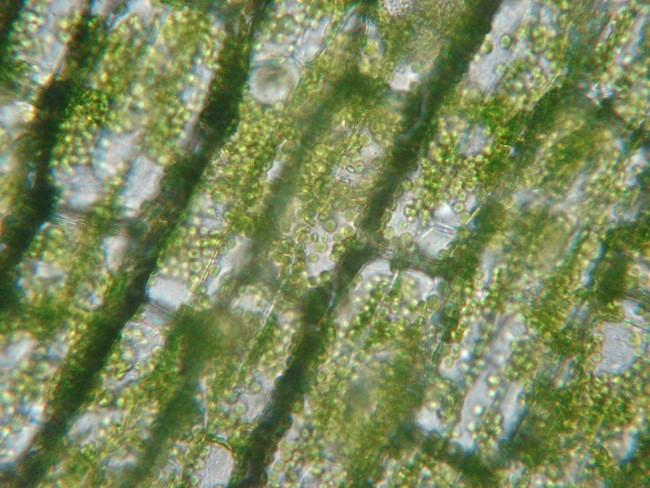 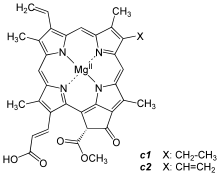 Stavba listu
Většina listů má 2 části: ŘAPÍK, ČEPEL


                                                          řapík


   čepel
    = plochá část listu
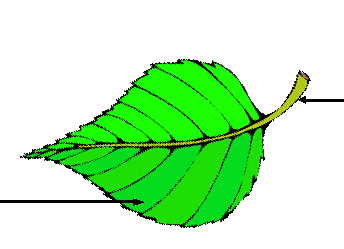 Vnitřní stavba listu
Některé listy ALE…
…nemají listy rozlišené na čepel a řapík,









…mají jen čepel.
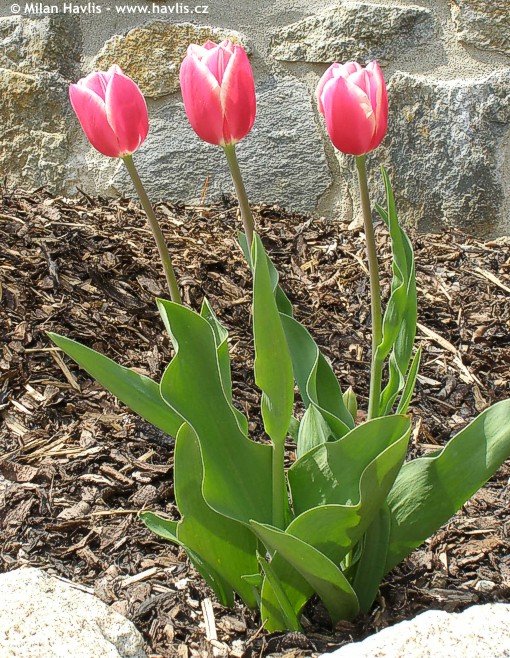 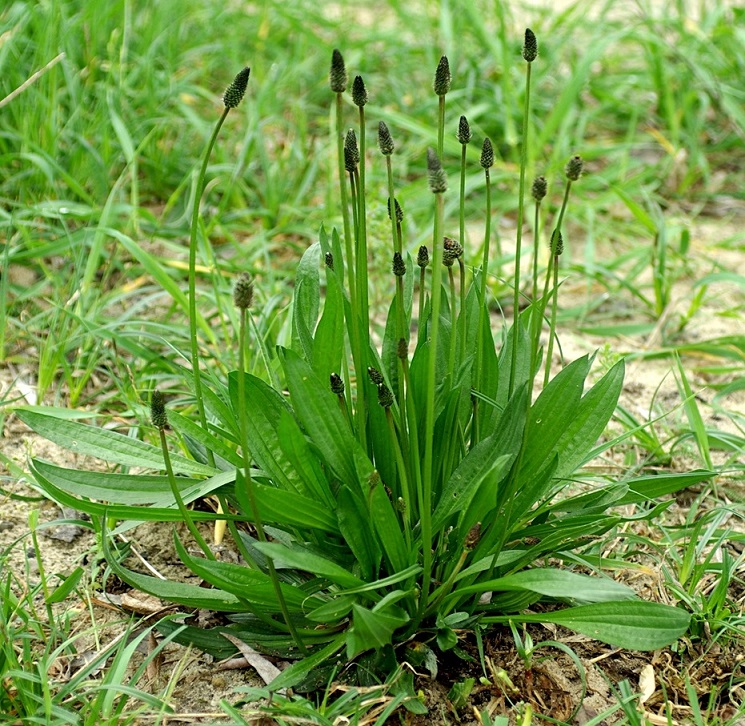 Dělení listů
Jednoduché – čepel z 1 části
Složené – čepel složenou z několika listů
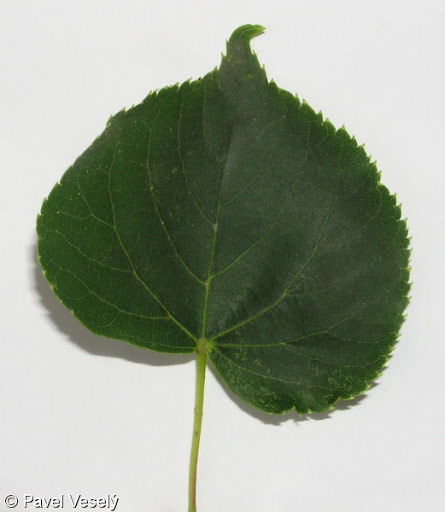 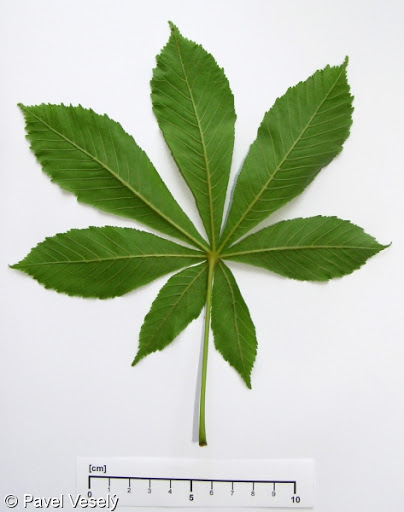 Ale není to tak jednoduché…
…ještě máme jehličnany – ty mají jehlice
Poznáš je?
1.
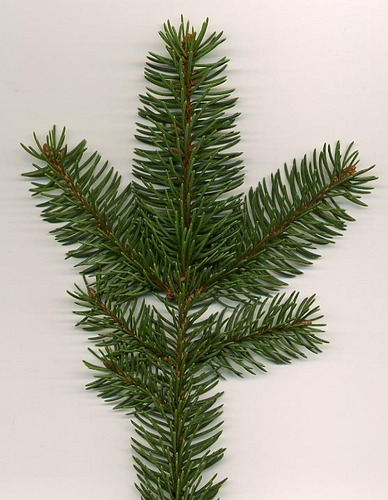 Poznáš jehličnany podle jehlic?
2.
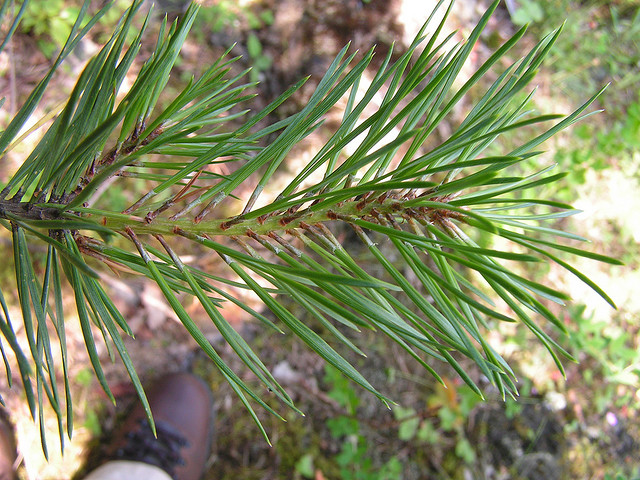 Poznáš jehličnany podle jehlic?
3.
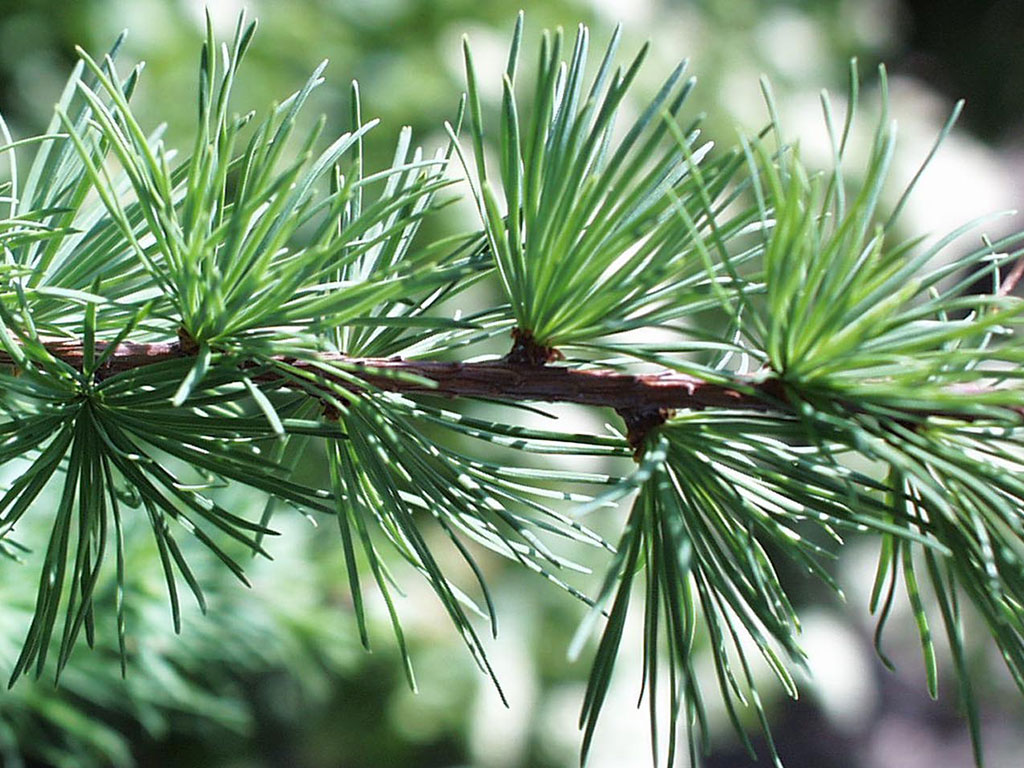 Poznáš jehličnany podle jehlic?
Správné odpovědi
SMRK ZTEPILÝ
BOROVICE LESNÍ
MODŘÍN OPADAVÝ
JEDLE BĚLOKORÁ
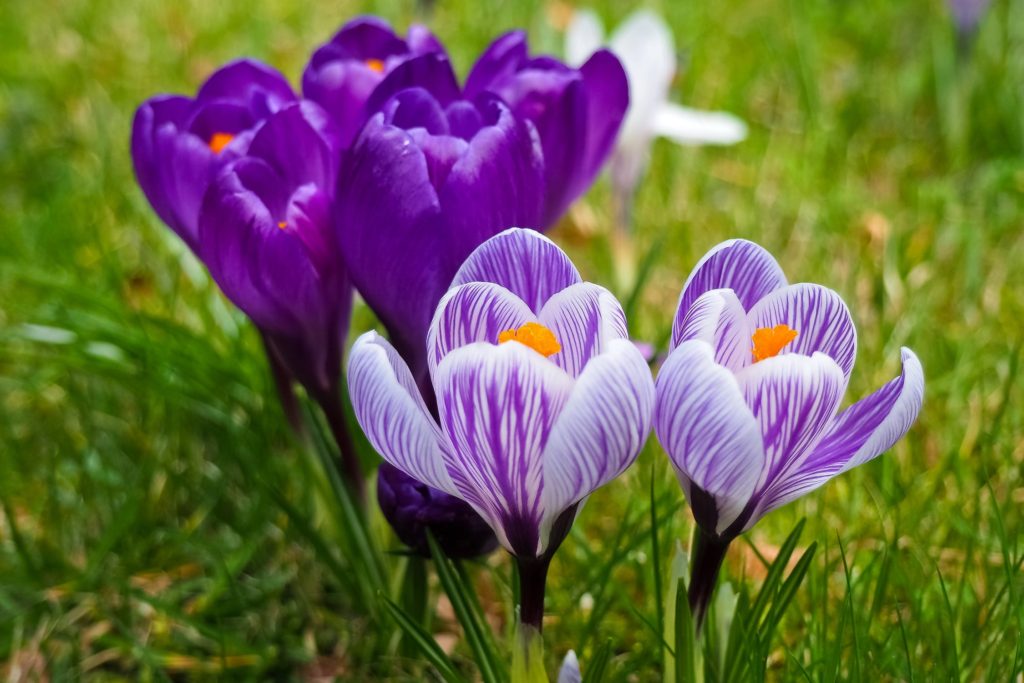 kVĚT
Okrasou kvetoucích rostlin
Nejčastěji kvetou rostliny na jaře.
Květy se liší barvou, tvarem i vůní.
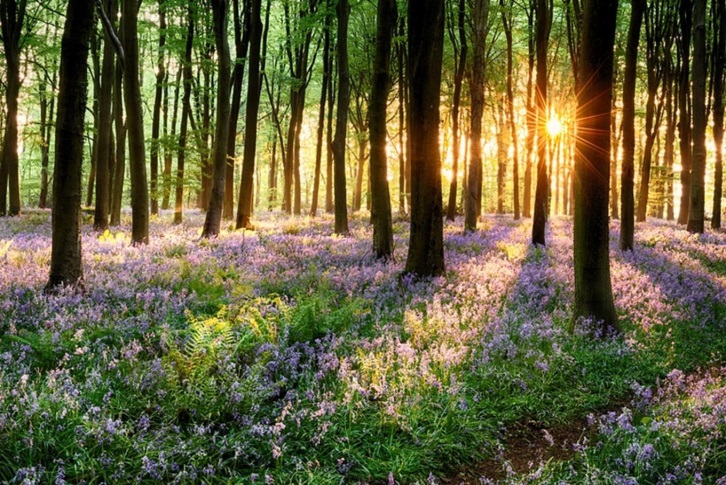 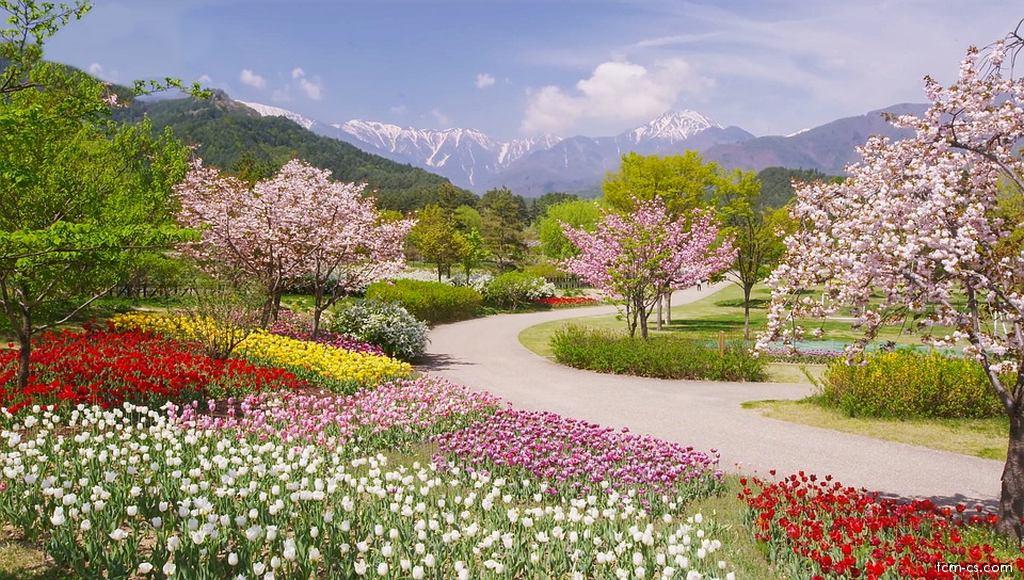 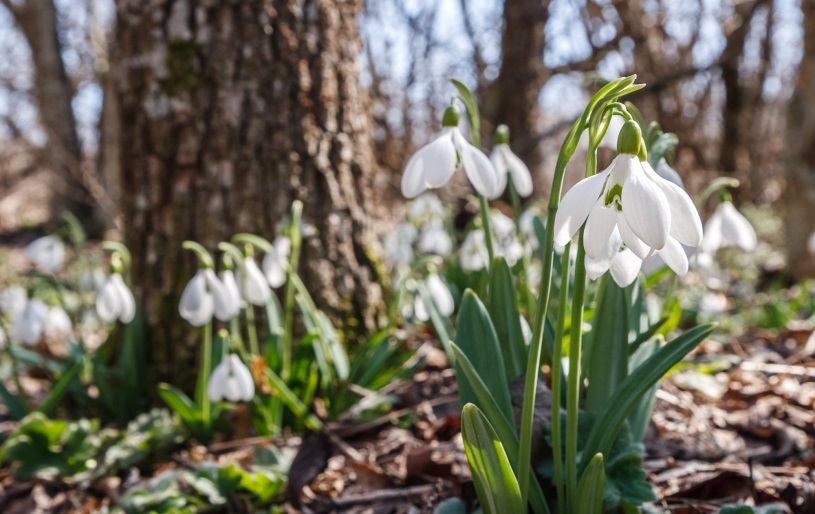 K čemu květy slouží? Části květu
k rozmnožování rostlin      tvorba semínka


PESTÍK = samičí
část květu


TYČINKA =
samčí část
květu
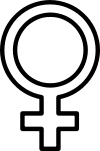 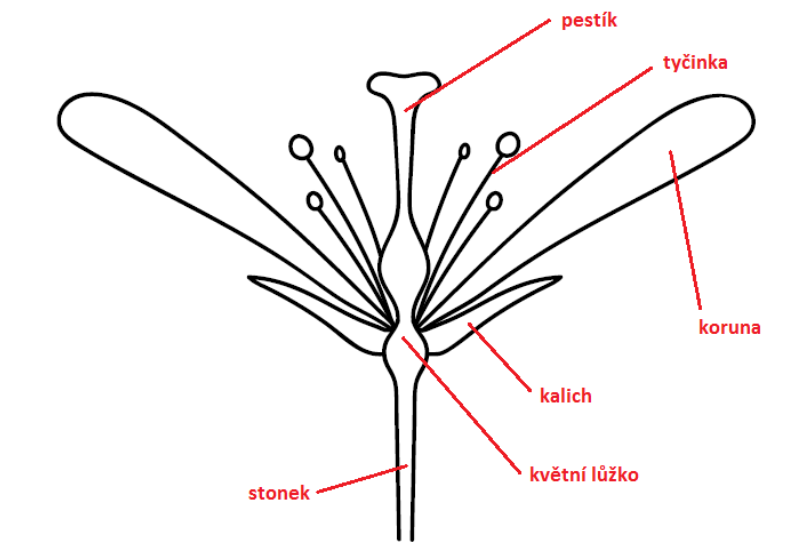 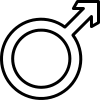 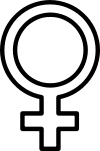 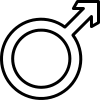 Kdo opyluje?
Velké, silně vonící zbarvené modře, žlutě a bíle…






…včely, vosy, pestřenky
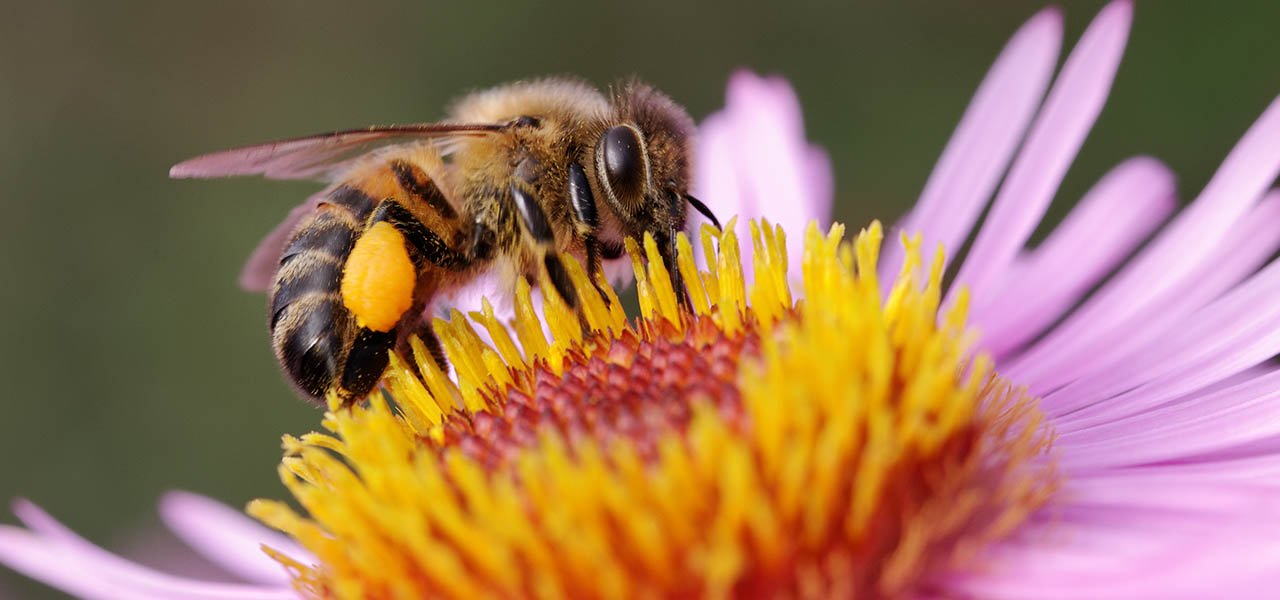 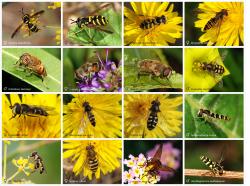 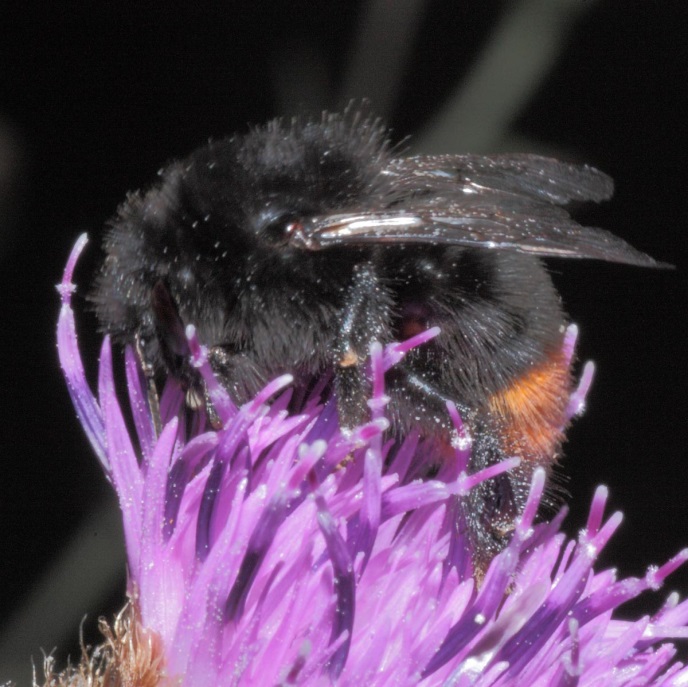 Kdo opyluje?
květy s hlubokými kalichy…








…čmeláci
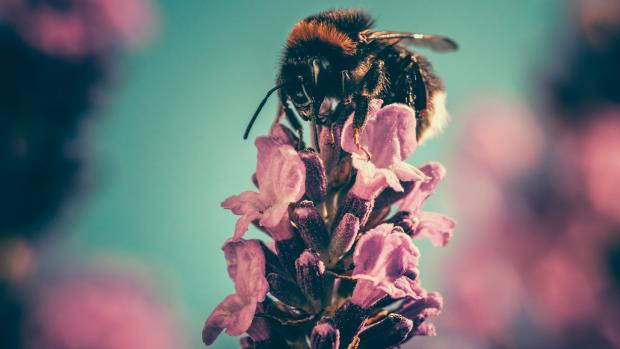 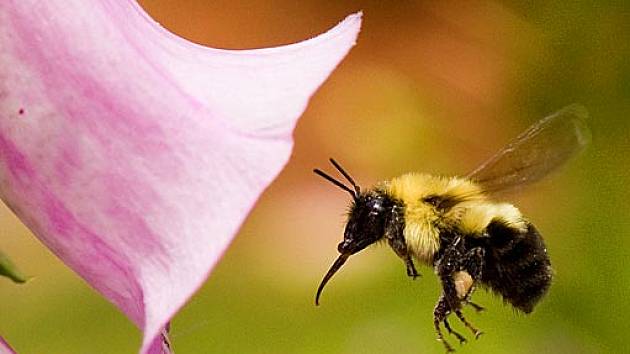 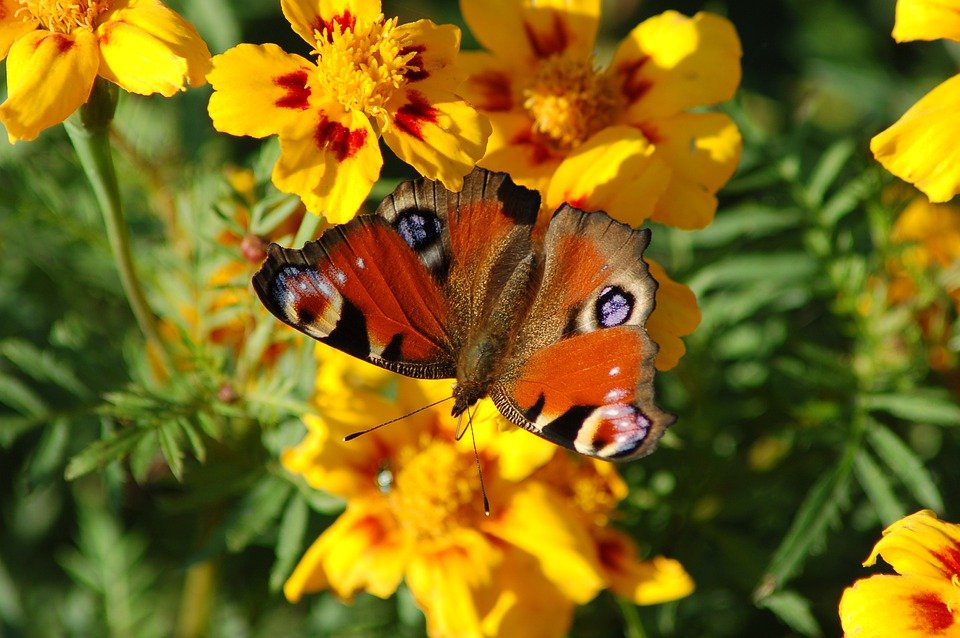 Kdo opyluje?
žluté květy…brouci
pestrobarevné květy…motýli
Ale i noční hmyz opyluje
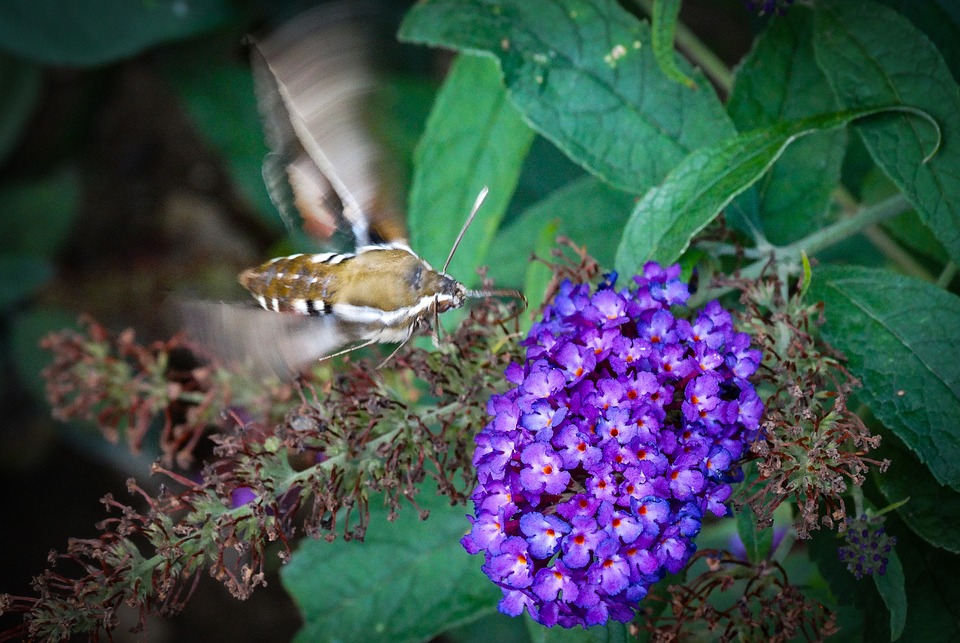 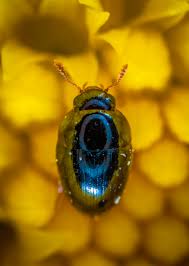